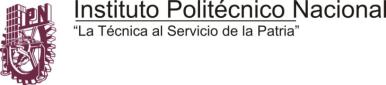 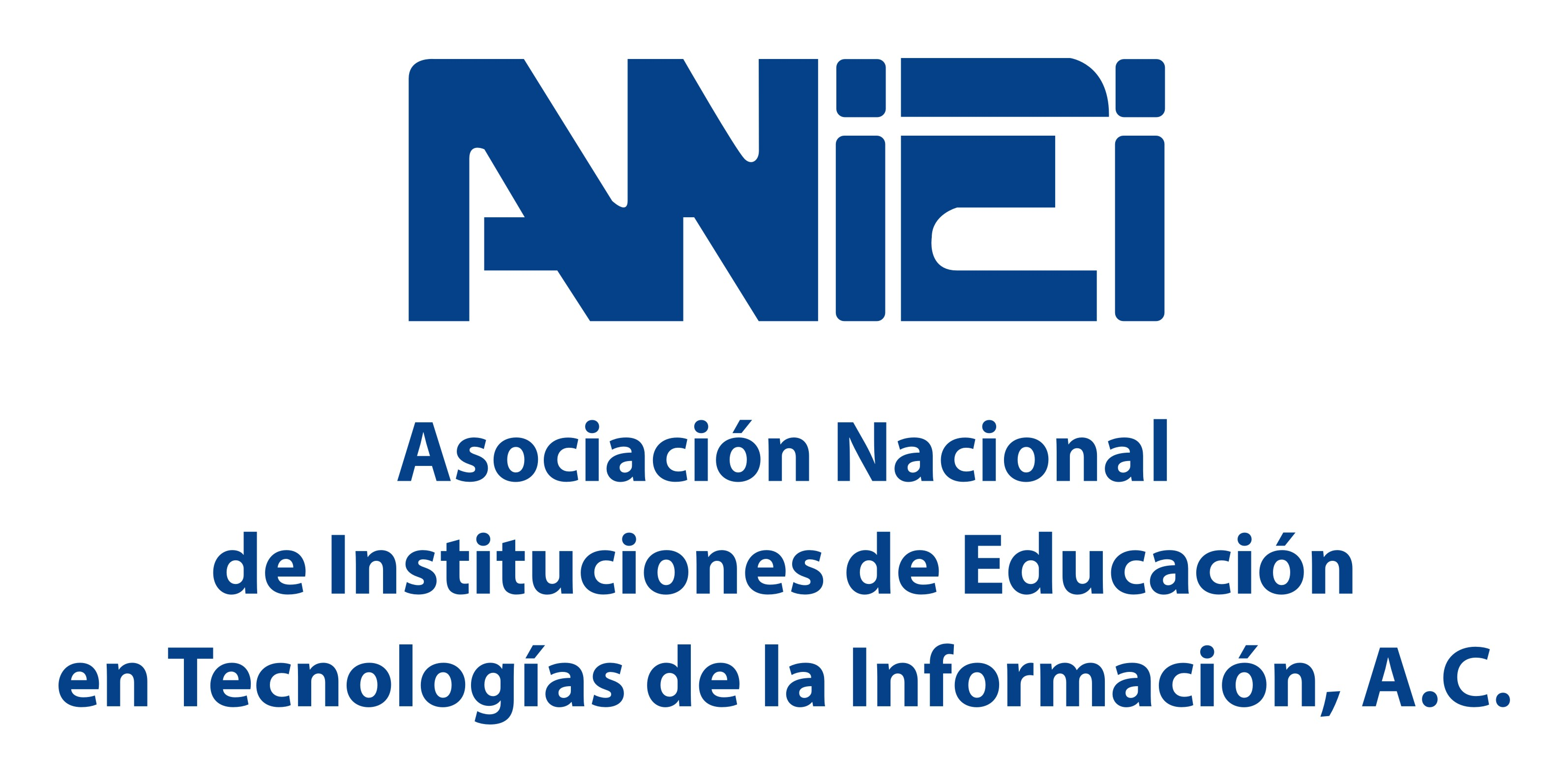 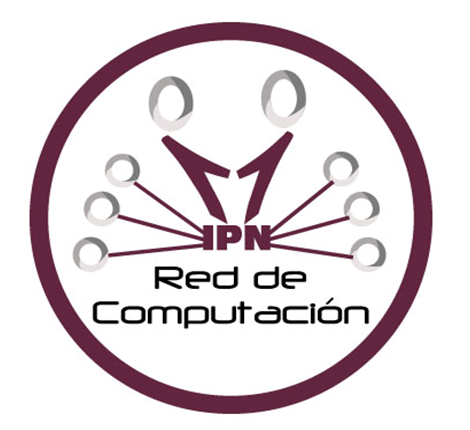 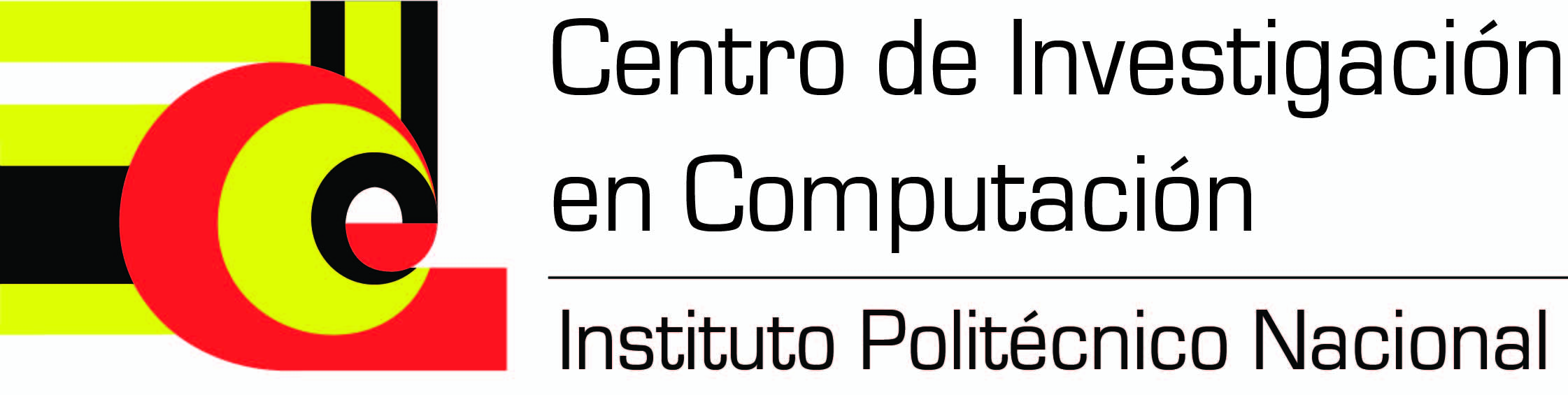 Modelo de Vinculación e Innovación para el Desarrollo del Sector TIC INNOVAR 2012 TIC
Red De Computación del IPN
Dr. Luis Alfonso Villa Vargas
México, D.F. Noviembre, 2012
RESUMEN
Ecosistema
El valor del conocimiento es la clave para el desarrollo de la sociedad, que necesariamente conlleva la búsqueda continua de competitividad
Este valor, solo se puede hacer efectivo en un escenario de trabajo conjunto de todos los agentes sociales, política pública, en el que la relación universidad-empresa es el elementos sustancial
EL CAPITAL HUMANO Y LA INNOVACIÓN
Se explica la dinámica del crecimiento económico a partir de los niveles educativos de los individuos. 

Los individuos más educados están en mejores condiciones de discriminar entre buenas y malas ideas, en mejores condiciones de resolver problemas y de ser más atrevidos para incursionar en actividades emprendedoras. Incentivando más la innovación en las empresas y tienen mayor disposición  para asimilar innovaciones procedentes del exterior.

El conocimiento también es extensivo, los conocimientos son más productivos cuando se desenvuelve en un ecosistema de un alto nivel humano.
ACCIONES YA ESTÁN EN EL DISCURSO
Política de Gobierno
Crecimiento basado en el conocimiento
Impulso a la innovación
Actor principal e impulsor del crecimiento inteligente: creación del conocimiento y su transferencia en procesos innovadores
Identificar, promover y  aprovechar el talento y las capacidades de las personas
Protagonista en los vértices del triángulo del conocimiento y su núcleo: ámbitos de actuación: 
Educación/formación, 
Investigación  I+D
Innovación I+D+i
Transferencia
INICIATIVAS CONVERGENTES
Ciudades 
del
Conocimiento
Clusters
Parques
Tecnológicos
Iniciativa 
Privada/
Gobierno
Vinculación
Enlace
Investigación
I&D
Investigación Enfocada
Innovación
Generar ideas para/de las necesidades del negocio
Nuevos servicios
Nichos de oportunidad
Recomendaciones Tecnológias
Innovación + Visión Integral
Cultura Empresarial
Influencia regional basada en la innovación
Restricción en Inversión/Capital
Restructuración de estrategias de apoyo/financiamiento
Conocimiento
Dirigido/enfocado
Tecnología
Especialización en el producto
TRIÁNGULO DEL CONOCIMIENTO: Línea Base
I + D
Genera Conocimiento
Innovación
Convierte el Conocimiento 
en Riqueza
Educación
Prepara para el I + D
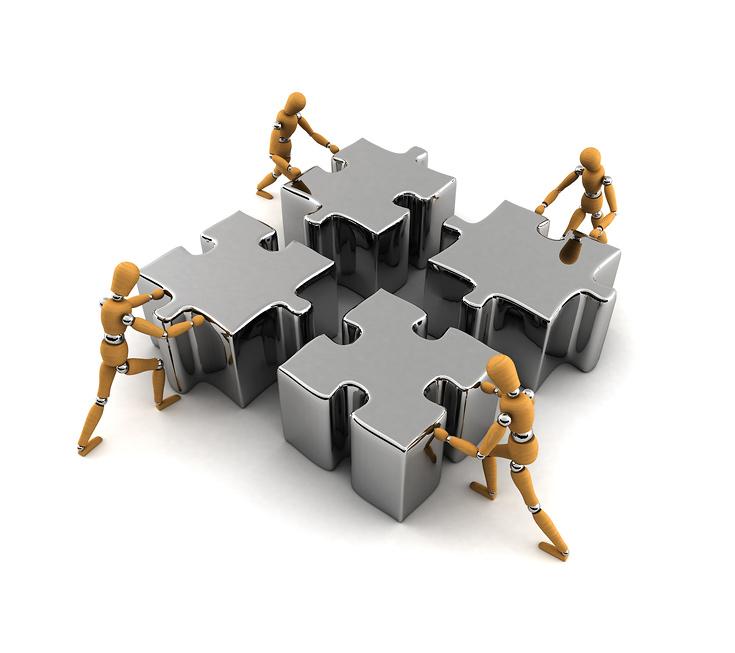 RETOS PARA LA INNOVACIÓN
INDUSTRIA
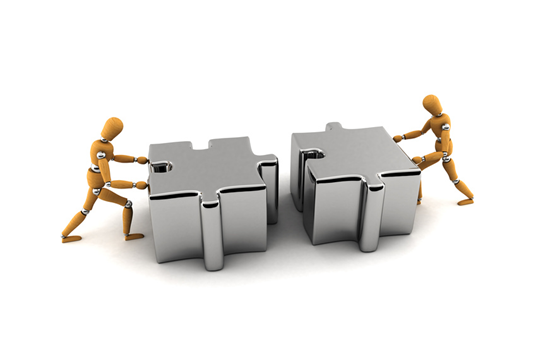 Esfuerzos NO Coordinados
1.- Mejorar el sistema educativo
2.- Conseguir que la Universidad y la 
      investigación pública se impliquen en la 
      solución de los problemas de su entorno
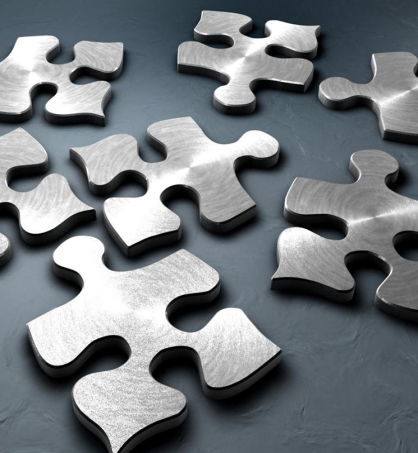 IES
GOBIERNO
I+D+i
3.- Atraer el talento y la inversión extranjera
4.- Lograr que la sociedad aprecie que los 
      empresarios asuman los riesgos de la 
       innovación
EDUCACIÓN
I+D+i
GOBIERNO
5.- Evitar que leyes, fiscalidad y regulación    
      obstaculicen la innovación
6.- Hacer conscientes a las empresas de que su 
      sostenibilidad depende de su capacidad para crear
      valor
INDUSTRIA
7.- Implicar a la financiación privada en la 
      innovación: OTT
8.- Lograr que las PYMES encuentren una amplia      
      oferta de servicios para la innovación
9.- Aprovechar el mercado de las grandes  empresas 
      y de la Administración como tractores tecnológicos
10.- Preparar a las PYMES para el mercado global
Texto del 1-10  
Dr. Fco. Javier Martínez García
Director General Fundación UCEIF
Supply-Production-Distribution Value Chain
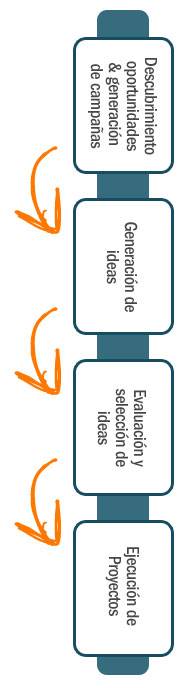 CREAR
PRODUCCIÓN
DISTIBUCIÓN
VENTA
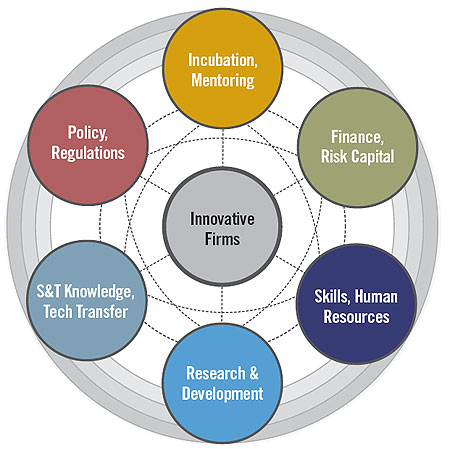 EL CAPITAL HUMANO Y LA INNOVACIÓNUN COMENTARIO DE LOS ANALISTAS
Virtualmente todos los nuevos trabajos en el campo de las  TIC’s, en México, se han creado en lo que se conoce como "local businesses”, es decir:
No están expuestos a la competencia internacional
No están vinculadas con la red Internacional

Producción Científica con un impacto pobre
¿Cómo se está obteniendo competitividad tecnológica de la inversión en investigación? 
El número de “Patentes” registradas es un buen indicador para saber si se está obteniendo una ganancia comercial de las ideas publicadas.
Promedio de empleados totales, de sistemas, y personal con posgrado en cómputo
¿Con cuántos empleados en total cuenta la empresa?, ¿cuántos son empleados de sistemas?, ¿cuántos y qué proporción cuentan con estudios de posgrado en cómputo?
En promedio, las empresas de la muestra cuentan con 12 empleados con maestría en CC o IC
Certificaciones solicitadas en el reclutamiento de personal
Al contratar personal con nivel posgrado en ciencias de cómputo, ¿el departamento de recursos humanos de su empresa solicita como requisito alguna certificación avalada por alguna institución?
Certificaciones a considerar: ITIL, PMP, JAVA, BI y CMMI
Evaluación promedio del personal en CC: público
¿Podría evaluar en una escala de 1 al 5, donde 1 es nada satisfecho y 5 totalmente satisfecho, su nivel de satisfacción del personal empleado en sistemas de cómputo en su empresa?
Soft skills: peor evaluado

Conocimientos y capacidad para resolución de problemas: mejor evaluados
Evaluación del promedio del personal en CC
¿Podría evaluar en una escala de 1 al 5, donde 1 es nada satisfecho y 5 totalmente satisfecho, su nivel de satisfacción del personal empleado en sistemas de cómputo en su empresa?
La Innovación en TICs……….. NO ESPERA
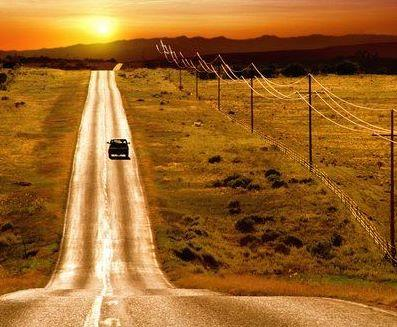 Center for Research in Computation (CIC)
POSGRADOS HACIA: LA INDUSTRIA
IDEAS EN ETAPA DE PLANEACIÓN EN EL IPNEMPRESAS NACIONALES E INTERNACIONALES
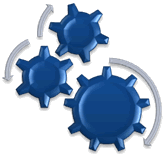 I
D
i
COMENTARIOS FINALES
El contexto actual no impulsa la innovación 

La composición de personal con posgrado en la muestra es un porcentaje bajo (menos de 5%) del personal de TI/Sistemas/Cómputo. 

La tendencia nos aleja de la innovación: están contratando jovenes con estudios nivel medio superir.

Ocho de cada diez empresas encuestadas solicitan una certificación de este perfil de personal: ITIL, PMP, JAVA, BI; las más solicitadas.

Política Pública Impulsada a través de Iniciativas Convergentes
I+ D+ i
Muchas Gracias
www.ipn.mx
www.cic.ipn.mx
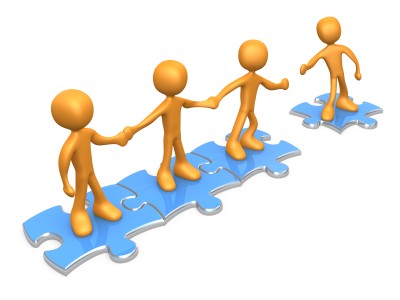